The Nuneaton Academy: DRAMA
INTENT 
The heart of our curriculum is built around challenging students perception of Drama and the world they live in.
Collaborative – students will work collaboratively with others, respecting different viewpoints and perspectives of the world. Considering the historical context of when plays are written and how we view them through a contemporary lens.
Creative and Confident – students will create their own performances focusing on challenging practitioners and topic events that are happening in society, developing their confidence as they perform for audiences.
Contemplative – students will reflect on their performances and the performances of others. Considering the social/ moral themes presented in plays and the impact they have on the characters and themselves.
Drama cultivates a deeper, meaningful connection to the world, encouraging empathy of others.
Focusing on how characters build relationships, uphold values, and follow their motivation allows students to see how they themselves act in this world and how they can be respectful. 
Studying a range of topics and practitioners encourages students to challenge discrimination to create a positive and integrated society.
Key design: 
1. Spiral Curriculum key concepts are revisited each year in a different context to master understanding and application of them.
2. Embodied Learning using the body and role play to gain an understanding of the learning and wider social contexts.
RESPECTIFUL
Students have a focus routine in the practical drama space, encouraging respect of the space so technical equipment can be used by all. 
Students are active participants in practical work, showing work back when asked, and engaging with the work of their peers.
RESPONSIVE
The Drama curriculum is designed to challenge students understanding of theatre and encourages young people to be ambitious with their learning. 
Students explore a wide range of theatre practitioners, genres, plays, and themes. 
The performative nature of drama develops resilience, dedication, and high expectations.
Skill developed across topics:
1. Creating and developing theatre (Using theatrical/practitioner techniques.)
2. Theatrical skills (Voice, Body, Interactions.)
3. Interpretation and engagement (Characteristics and themes of a play)
4. Contribution (Interactions with others and sustaining audience interest.)
5. Using drama vocabulary (e.g. projection, posture)
6. Analysing and evaluation theatre (Both of own work and professional works.)
RESOLUTE
Routines embedded 
Retrieval through oral discussions or booklet work
Walk Thru activities
T&L model - Modelling direct instruction, scaffolding
Reading, literacy and numeracy strategies
Progress in lessons and checking for understanding.
Assessment for learning through booklet work and questioning.
Summative assessments are live marked. Performances will either be devised or scripted.
What would you see in lessons
Assessment in Drama
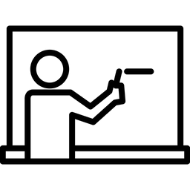 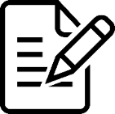 Collaborative, Creative, Confident, Contemplative- Drama develops collaborative, creative, confident, and contemplative practitioners, ready to have a positive impact to the world around them.